Découvrez comment ces deux domaines en constante évolution se complètent pour révolutionner la fabrication de matériaux et de systèmes en ouvrant de nouvelles possibilités.
POINTS FORTS
Chimie et Impression nD
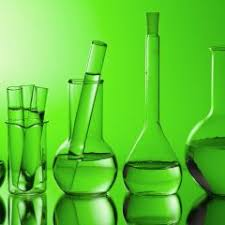 • Exploration des dernières  avancées en chimie des matériaux pour l'impression nD 

•Applications de l'impression nD dans les domaines des matériaux polymères, hydrides, céramiques, métalliques, de la biologie, de l'industrie et de la conception numérique

• Présentation de cas concrets de succès où la chimie et l'impression nD ont été combinées de manière novatrice

•Discussions sur les défis actuels et les perspectives futures de cette combinaison prometteuse.
15, 16 et 17 janvier 2024
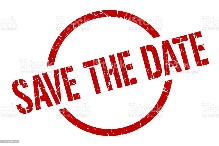 Chimie
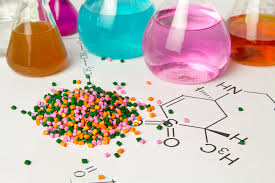 Rejoignez-nous pour une conférence passionnante sur la synergie entre la chimie et l'impression nD !
et
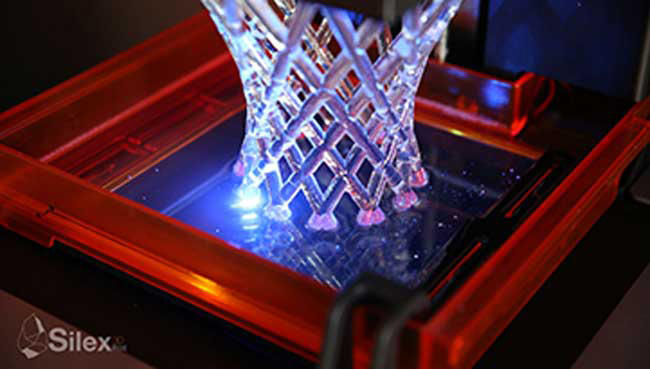 Comité
Philippe BELLEVILLE
CEA

Clément SANCHEZ
Collège de France

Frédéric SCHUSTER
CEA

Stéphane PAROLA
ENS Lyon
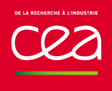 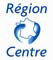 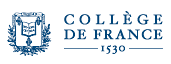 impression nD
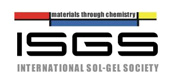 Chimie et Impression nD
Chimie et Impression nD
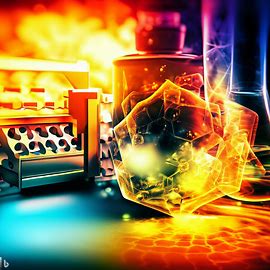 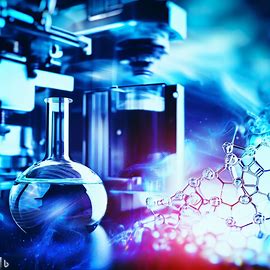 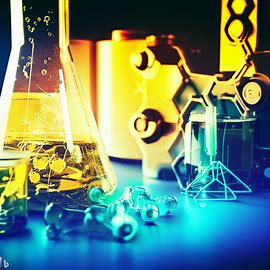 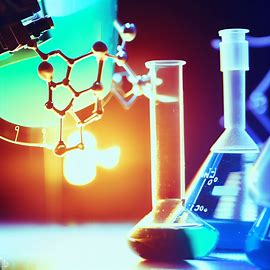 Lycée Descartes
10 rue des minimes 37000 Tours 
(amphithéâtre Senghor)
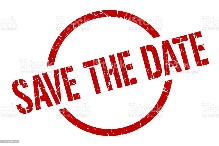 15, 16 et 17 janvier 2024
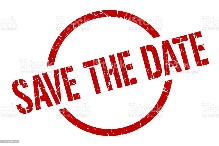 15, 16 et 17 janvier 2024